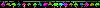 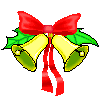 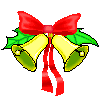 NHIỆT LIỆT CHÀO MỪNG
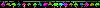 các thầy cô giáo
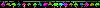 Về dự giờ môn Tiếng Việt
Lớp 1A
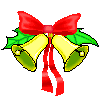 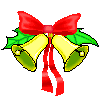 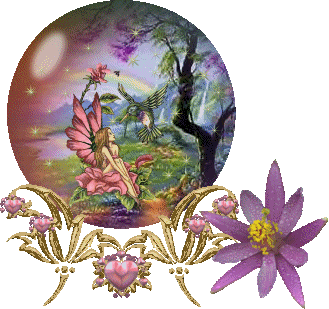 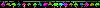 Đề 1
  em, ơi, ât, ưa, iu, ôn, ot. 
  bản tin, dầu nhớt, đôi tất, 
bậc thềm, mưa bụi.
  Giữa trưa hè oi ả, có gió nhẹ thổi qua.
Giữa trưa hè oi ả, có gì?
Đề 2
   ưu, ây, im, âc, eo, âu.
múa rối, say sưa, cái cân, 
vực sâu, đất phù sa.
     Ngày mùa quê em, lúa phơi đầy sân, rơm mùi thơm phức.
Ngày mùa quê em như thế nào?
Đề 3
   ac, un, ai, em, êu, ăt, ôt .
   đôi mắt, cái thớt, phía bắc, năm học, kem ốc quế.
	Mẹ đi chợ mua rau ngót, lá lốt và cả bật lửa.
Mẹ đi chợ mua những gì?
ep    êp    ip    up
Bài
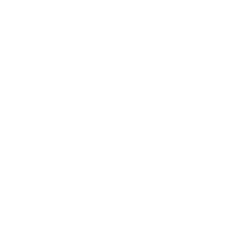 56
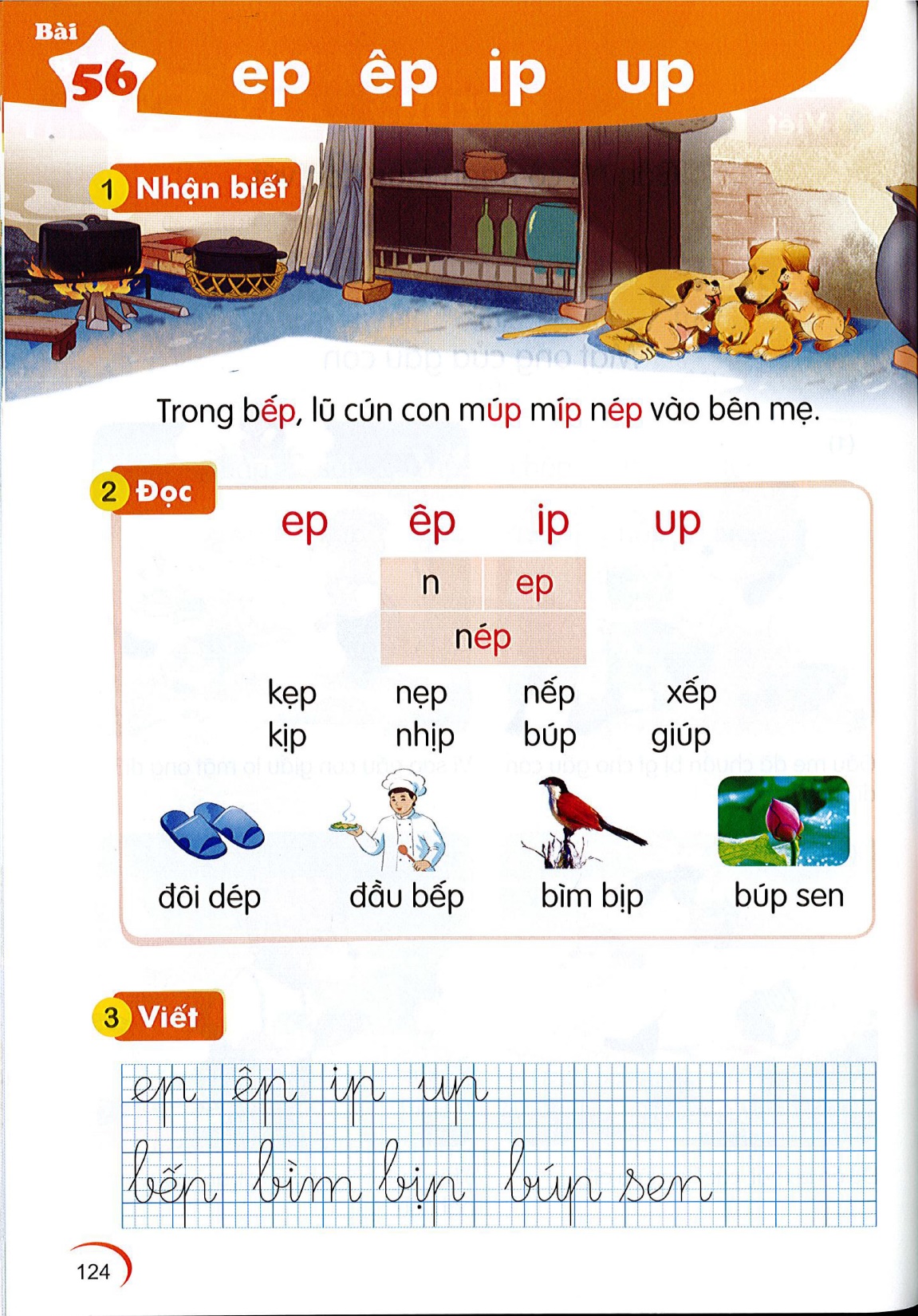 Trong bếp, lũ cún con múp míp nép vào bên mẹ.
êp
up
ep
ip
ep
Đọc
2
ep    êp    ip    up
n
ep
né
ep
Mình cùng thi tài!
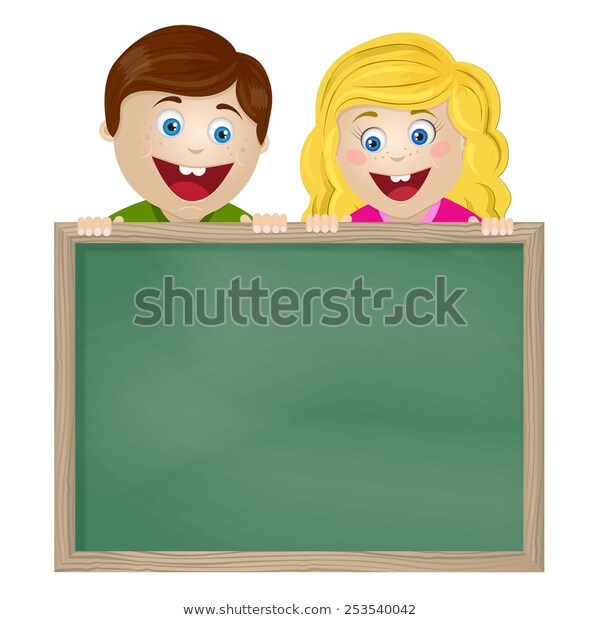 Taïo tieáng môùi 
coù vaàn 
ep, êp, ip, up
ep
 êp
 ip
 up
Đọc
2
kẹp      nẹp        nếp     xếp                 kịp         nhịp     búp      giúp
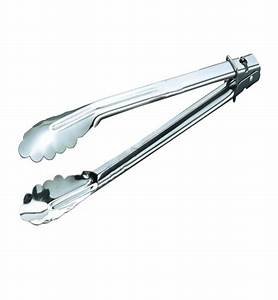 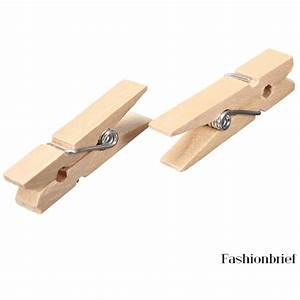 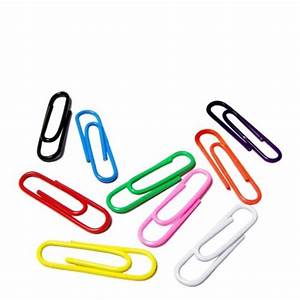 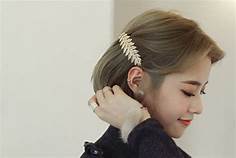 kẹp
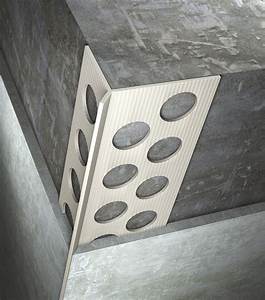 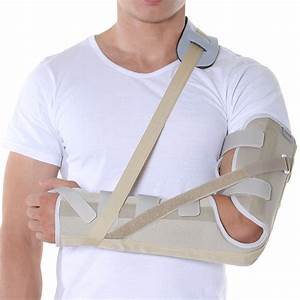 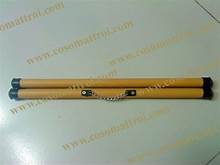 nẹp
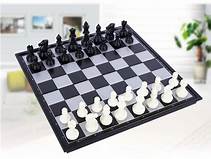 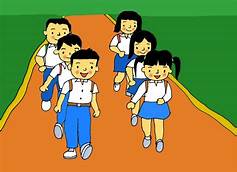 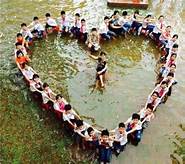 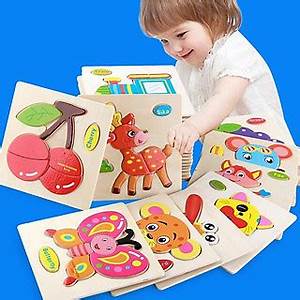 Xếp
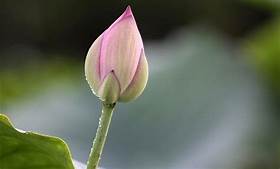 búp
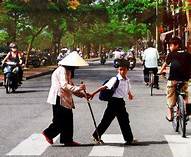 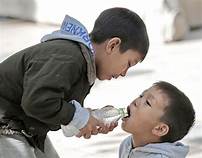 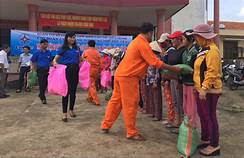 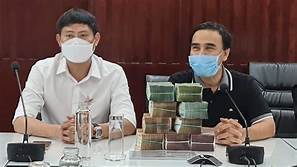 giúp
ep      êp     ip     up
Đọc
2
n
ep
né
ep
kẹp           nẹp          nếp          xếp
kịp             nhịp         búp          giúp
2
Đọc
2
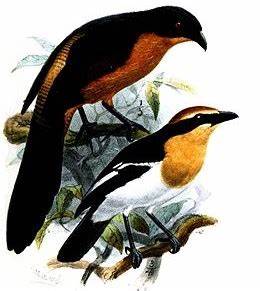 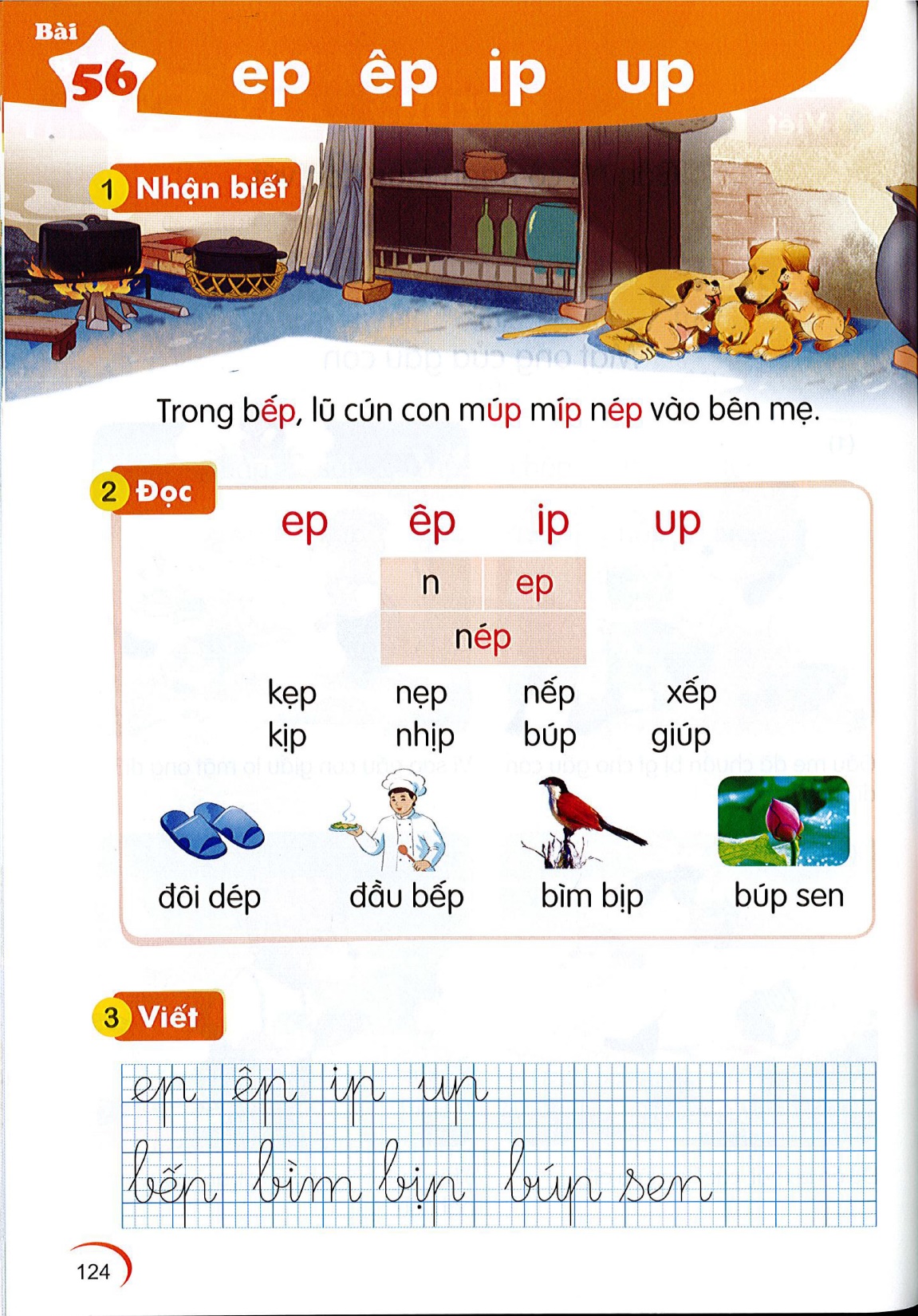 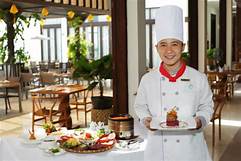 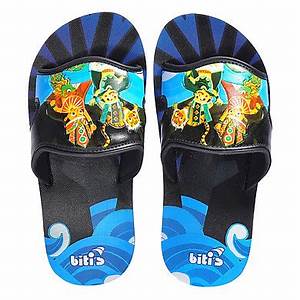 đôi dép     đầu bếp     bìm bịp      búp sen
ep      êp     ip     up
Đọc
2
n
ep
né
ep
kẹp           nẹp          nếp          xếp
kịp             nhịp         búp          giúp
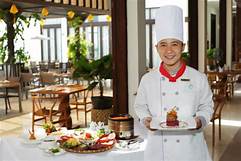 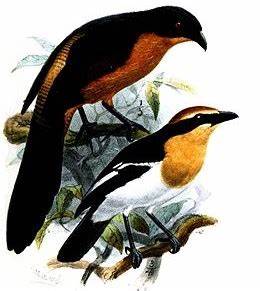 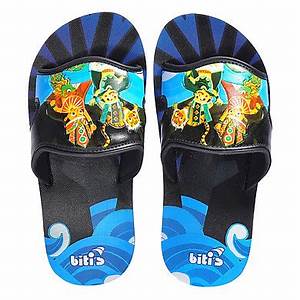 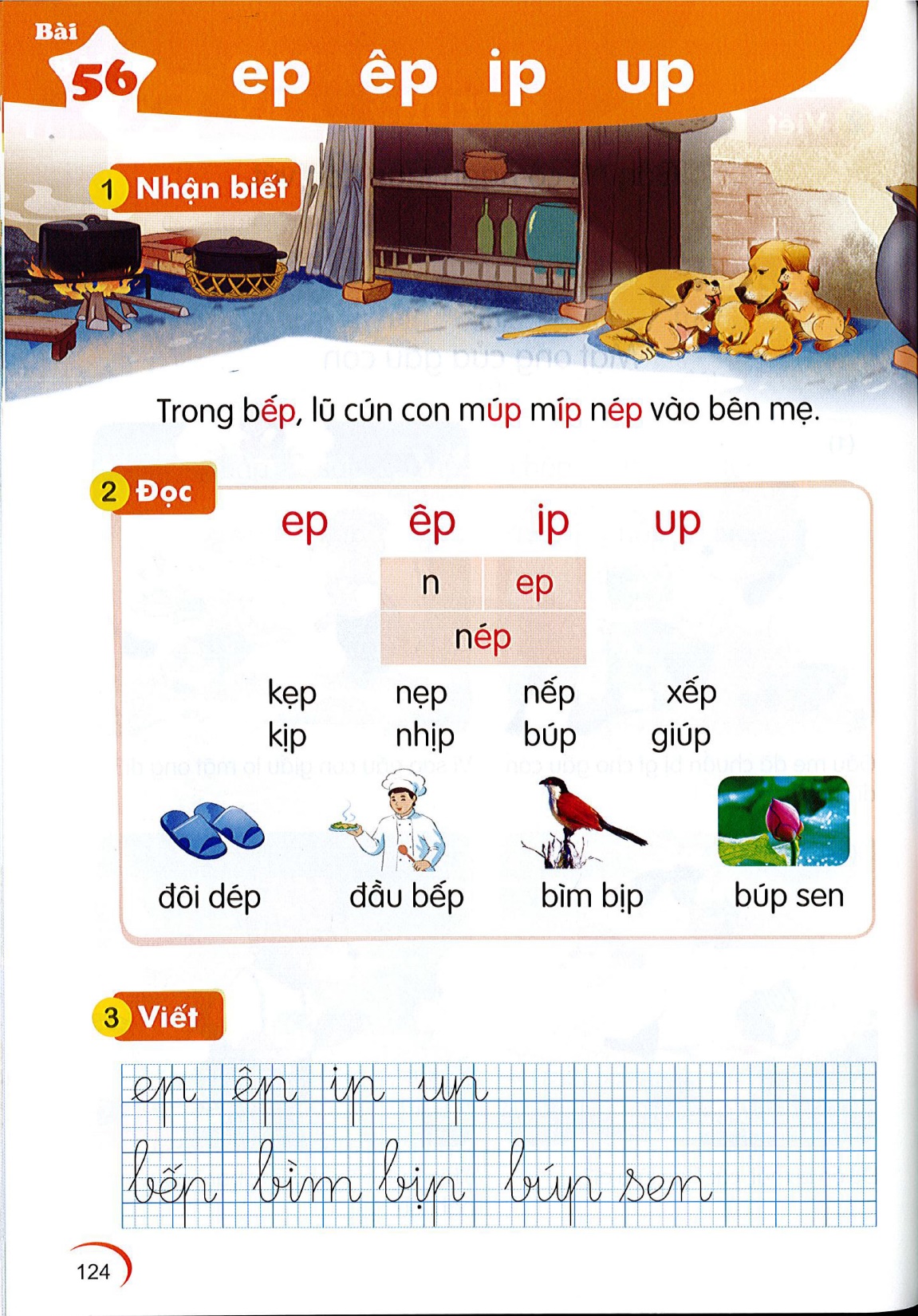 đôi dép     đầu bếp     bìm bịp      búp sen
Viết
3
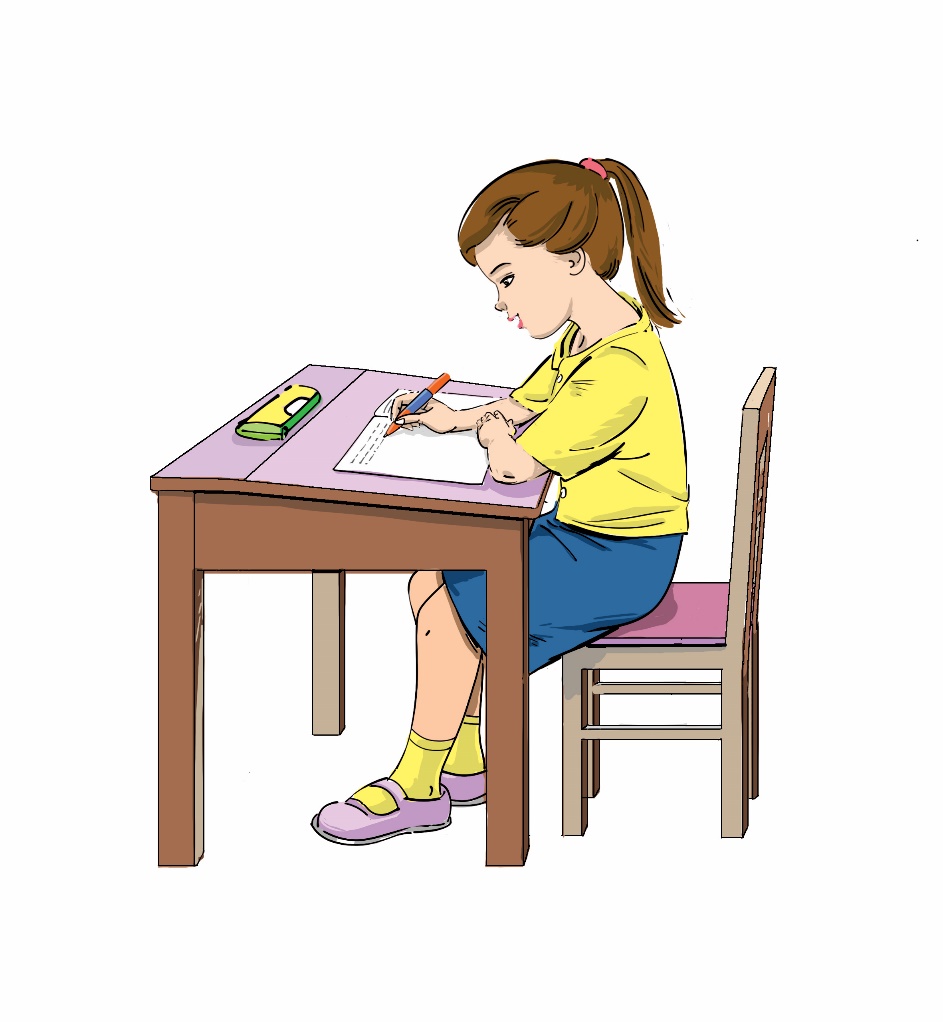 3
Viết
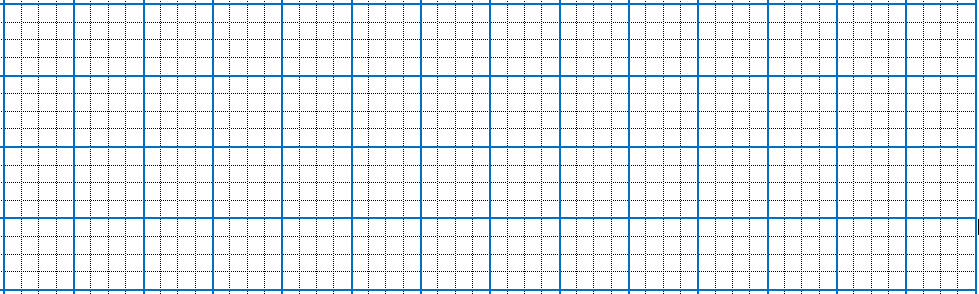 ΄p
Łp
Ďp
łp
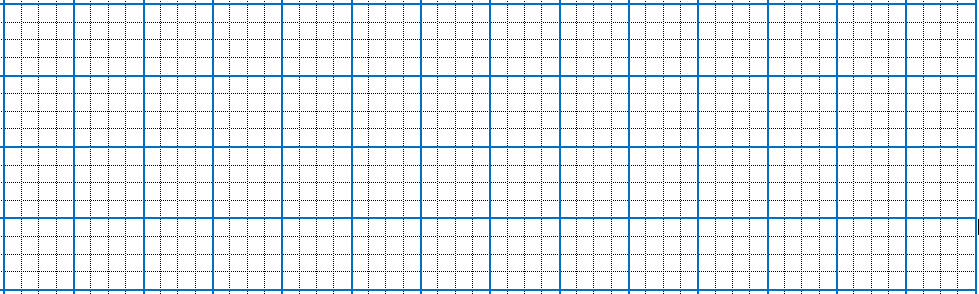 λǼp ȤΝn
χĺp
λŰm λŻp
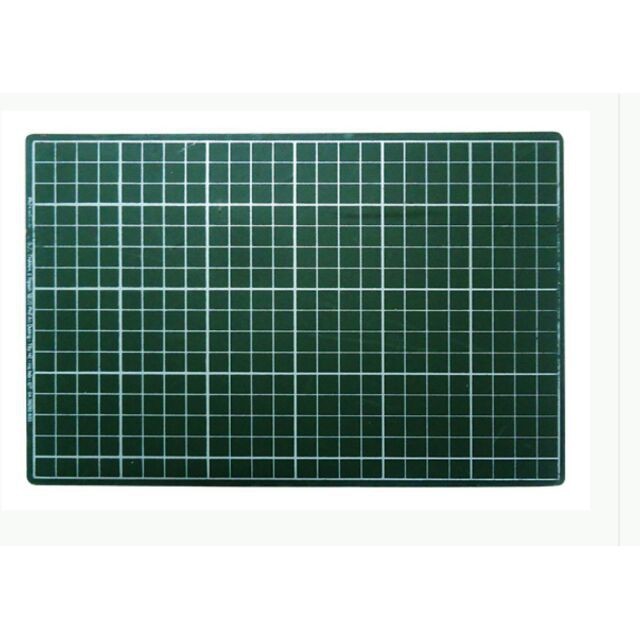 êp
ip
ιa Ǉrà
λǼp
χĺp
3
Viết
3
Viết
3
Viết
3
Viết
TIẾT 2
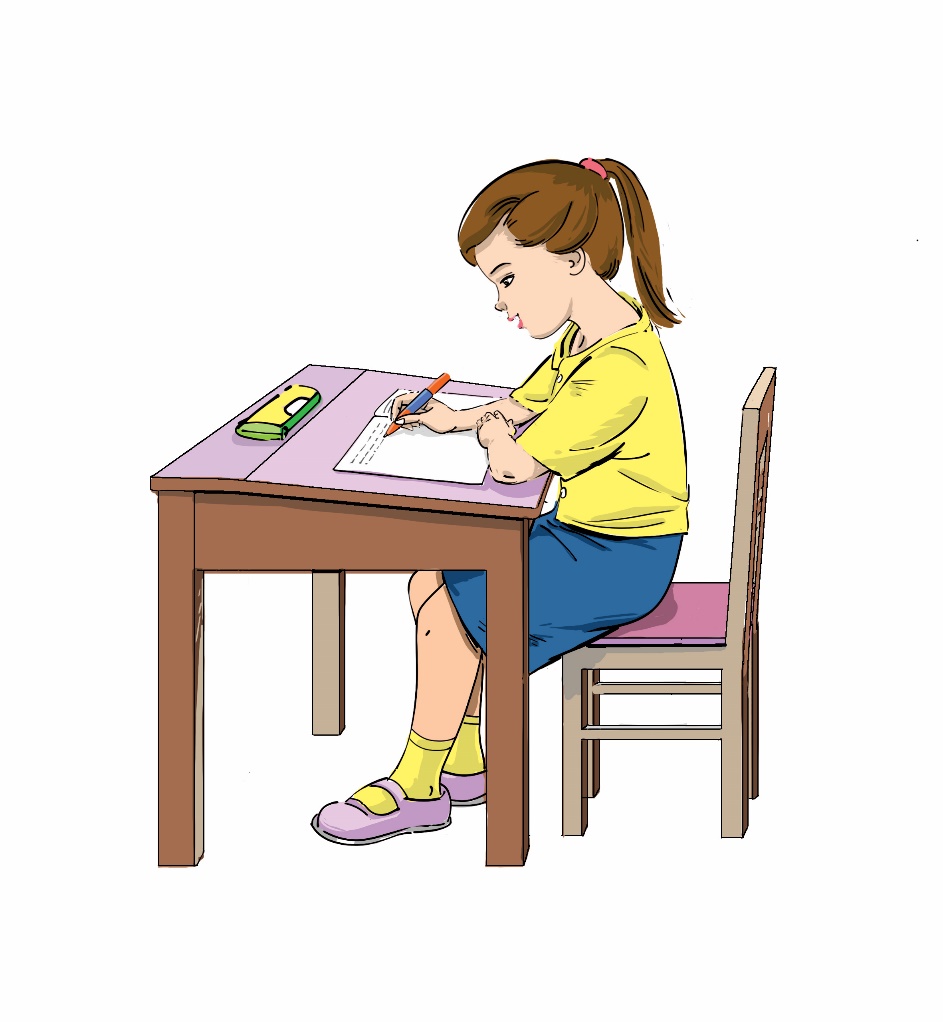 Đọc
4
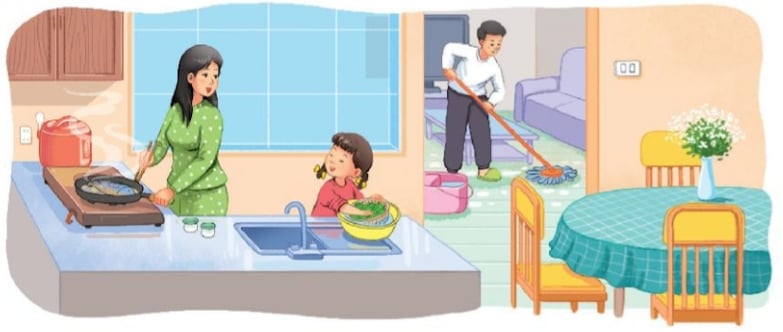 Dịp nghỉ lễ, nhà Hà có chú Tư và cô Lan đến chơi. Mẹ nấu súp gà, cơm nếp và rán cá chép.  Hà giúp mẹ rửa rau quả và sắp xếp bát đĩa.  Bố thì dọn dẹp nhà cửa.  Nhà Hà hôm nay thật là vui.
1
2
3
4
5
Đọc
4
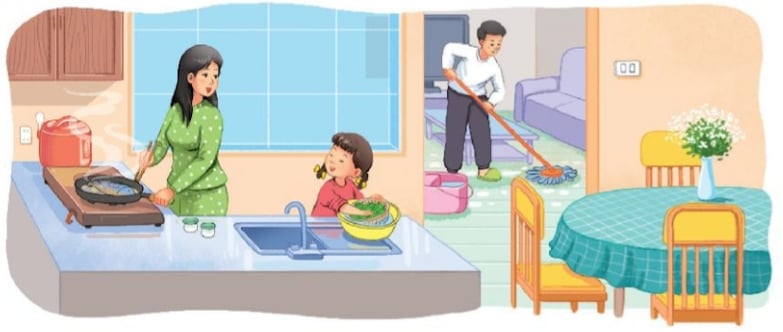 Dịp nghỉ lễ, nhà Hà có chú Tư và cô Lan đến chơi. Mẹ nấu súp gà, cơm nếp và rán cá chép.  Hà giúp mẹ rửa rau quả và sắp xếp bát đĩa.  Bố thì dọn dẹp nhà cửa.  Nhà Hà hôm nay thật là vui.
1
2
3
4
5
Hà giúp mẹ làm gì?
Ai dọn dẹp nhà cửa?
Dịp nghỉ lễ, nhà Hà có ai đến chơi?
Mẹ nấu những món nào?
Nhà Hà hôm nay như thế nào?
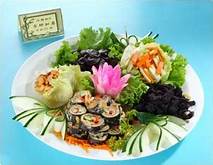 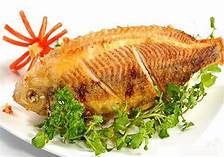 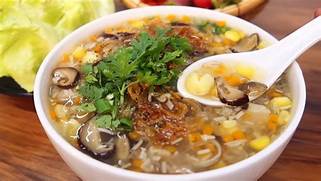 Rau củ
Súp gà
Cá chép rán
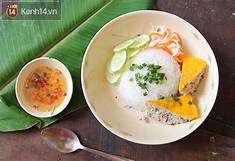 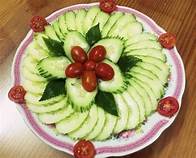 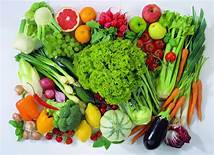 Cơm nếp
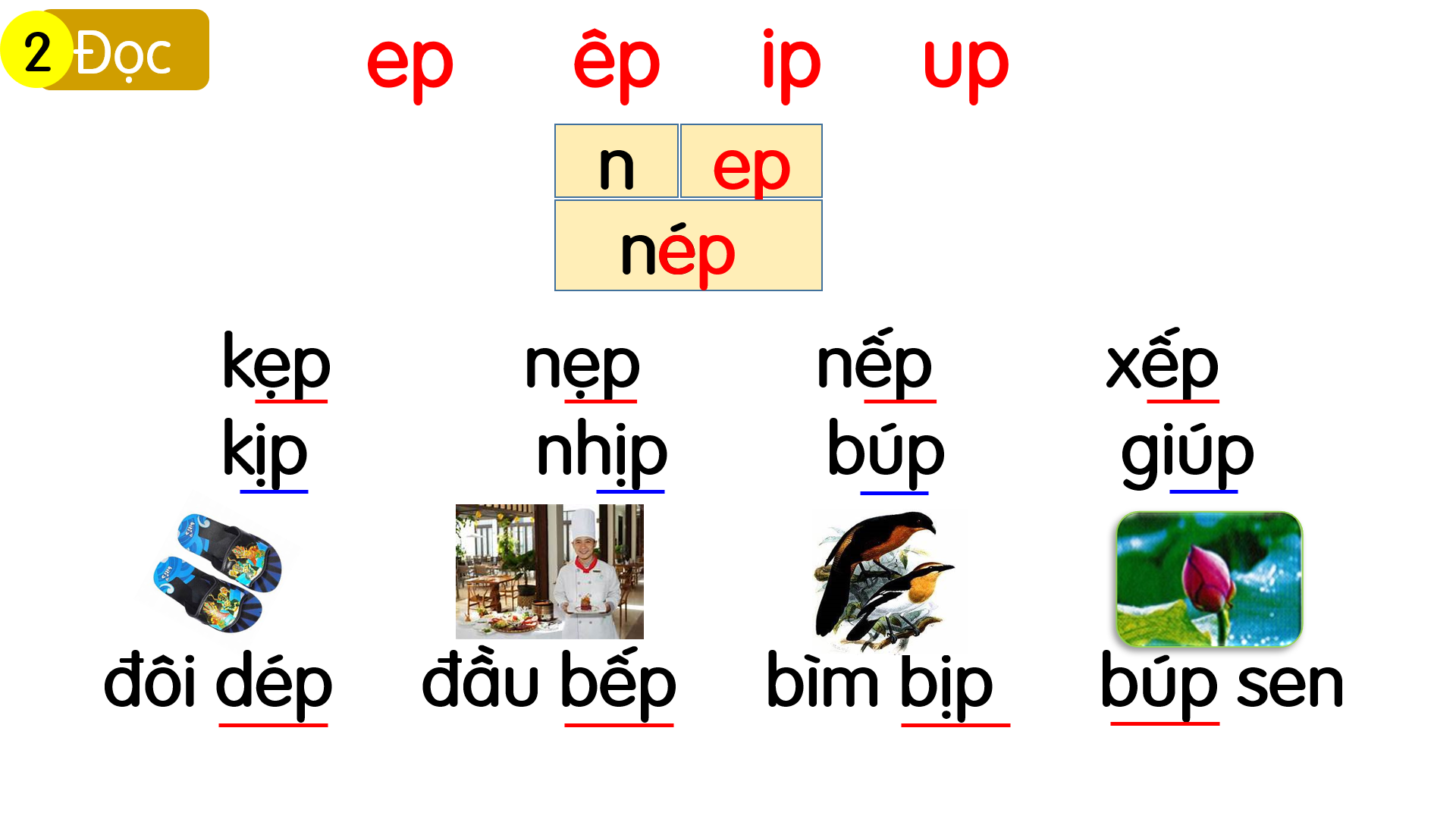 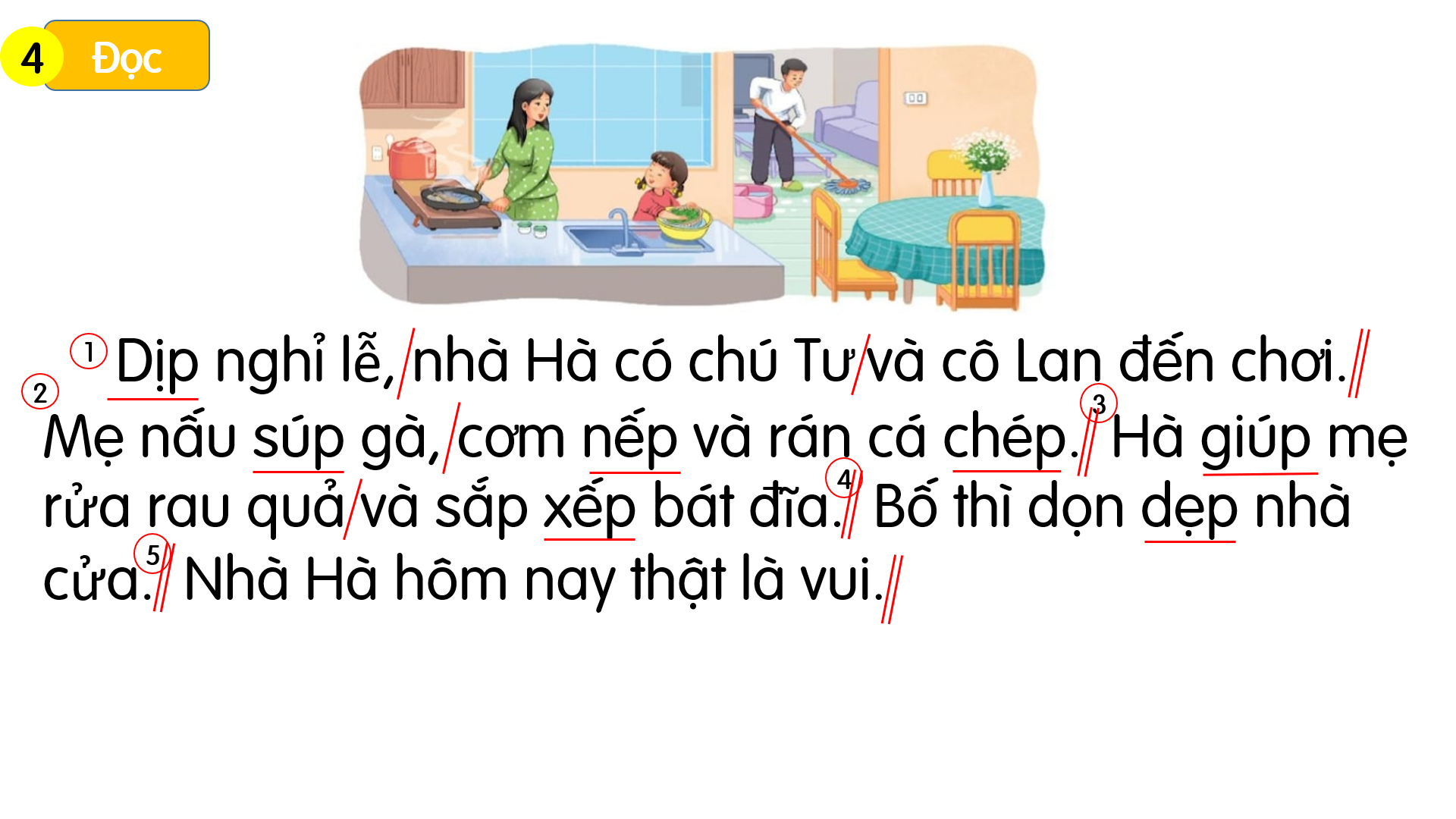 Khi nhà có khách
5
Nói
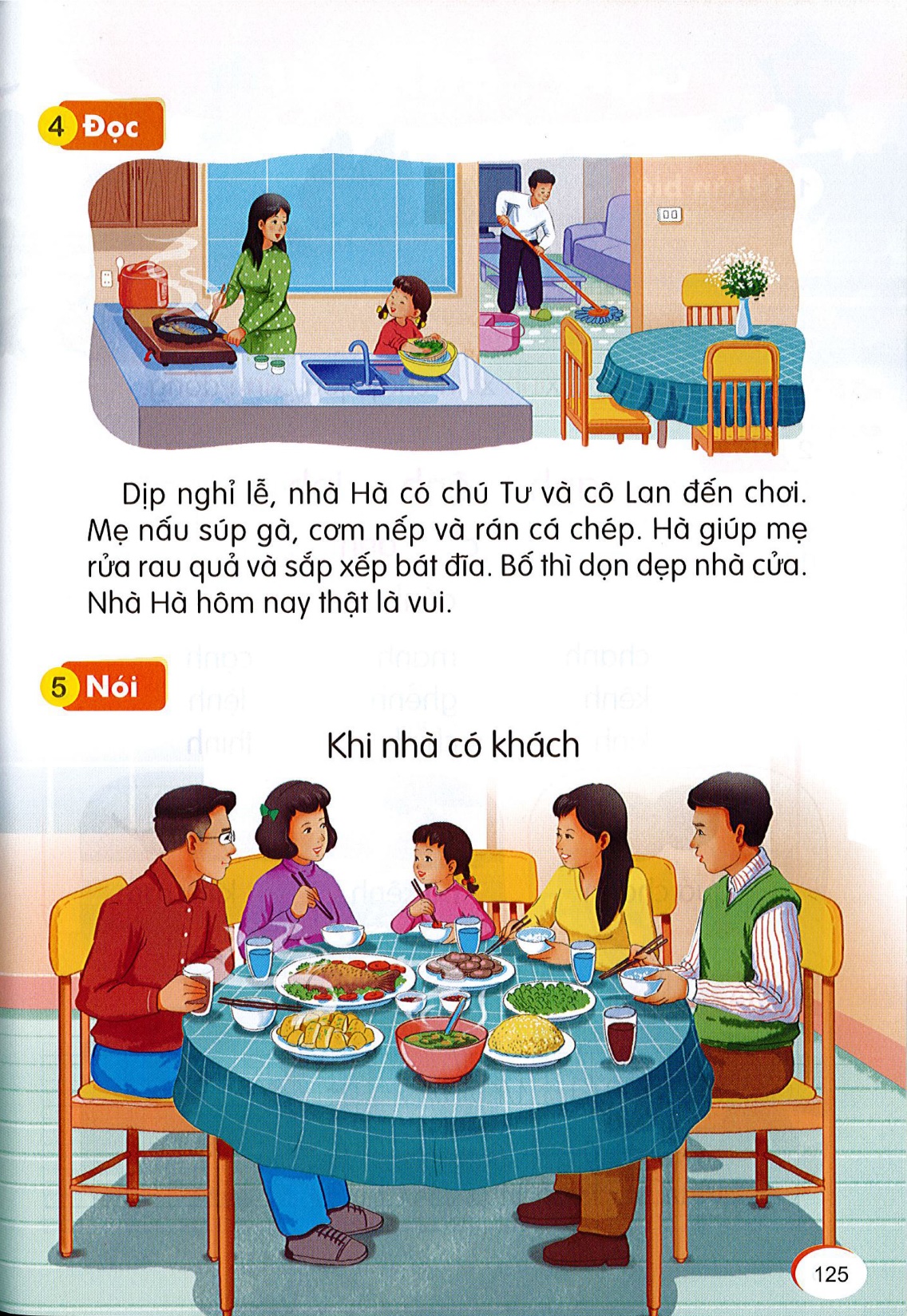 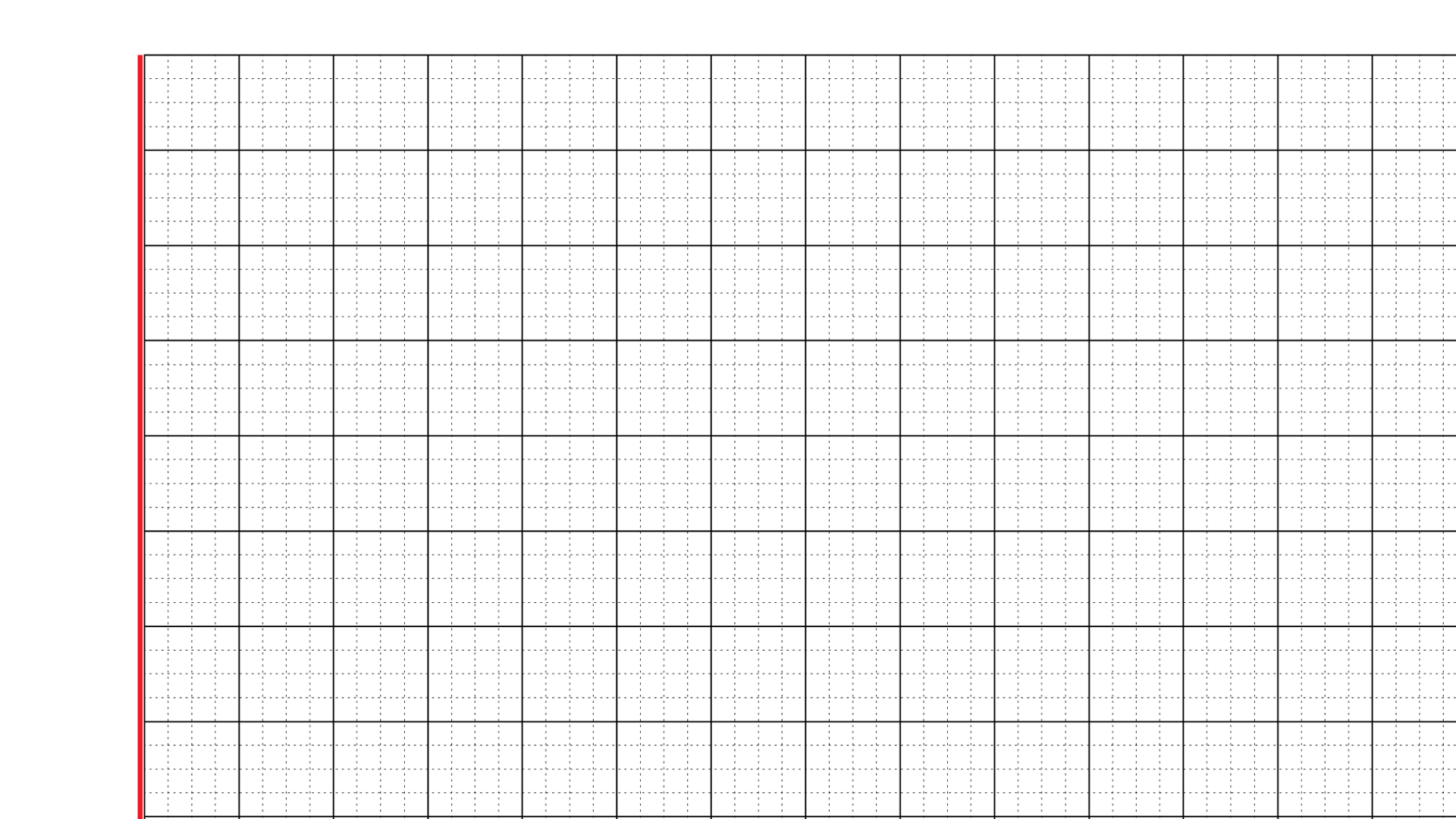 į.
Ω,
ip,
up,
êp,
ep,
kΒ˛p cửa,
bắt nhịp.
tΒếp giấy,
giúp đỡ,
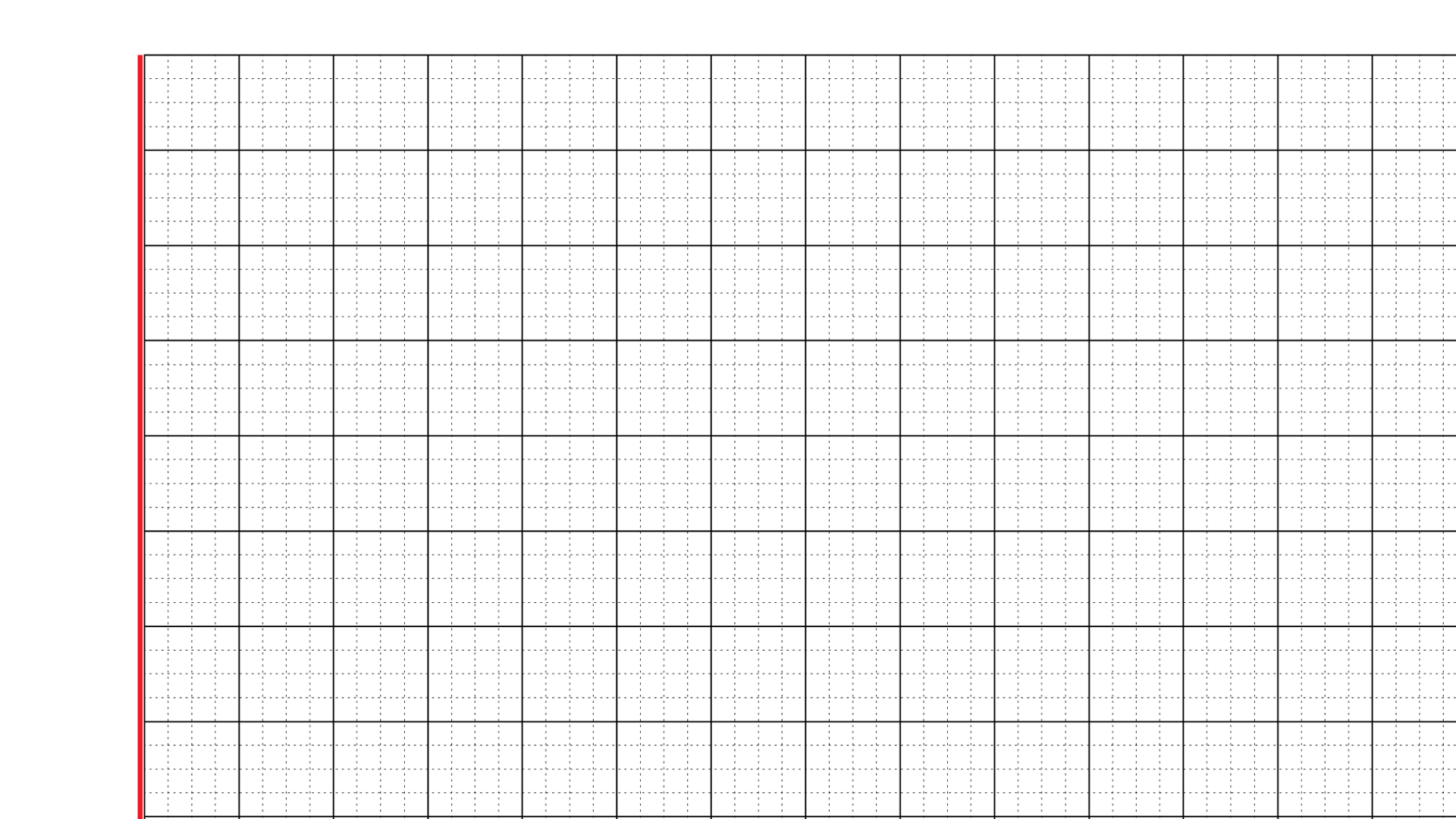 2. Điền: Β−p, nhịp, cụp?
Β−p
..... tai
nhịp
bàn
cầu
cụp
..…
…..
3. Sắp Κʴp κɂʏ câu:
chào hĈ / Δễ pΒ˛p / bạn thảo/ thầy cô giáo
bạn thảo Δễ pΒ˛p chào hĈ thầy cô giáo.
Bắt đầu từ hôm nay, các vị Phụ huynh đọc cho con viết và hướng dẫn con cách trình bày một trong 5 đề đọc GV đã gửi trên zalo lớp. Trân trọng!
Thi Đọc nhÐ!
Đề 1:   êp, ôi, up, ăn, ep, âc, ua, ip
dép nhựa, con rệp, bắt nhịp, túp lều
          Búp sen nhỏ 
          Bên bờ ao                   
          Như tay bé 
          Vẫy trời cao.
1. Cái gì bên bờ ao?
2. Búp sen nhỏ như thế nào?
Đề 2: 
ôc, up, oi, ep,  at, êp, ân, ip
sắp xếp, mép bàn, cái nhíp, học đúp
    Thu đến, lúa nếp chín rộ. Mẹ gặt về rồi làm món xôi cốm rất ngon.
1. Thu đến, lúa nếp như thế nào?
2. Mẹ gặt lúa nếp về để làm gì?
Đề 3: 
up, ia, ip, om, ep, ơt, ăn, êp, am 
dây thép, giúp đỡ , thếp giấy, ca kíp 
     Thầy cô giáo căn dặn các bạn lớp em: Cần phải lễ phép với người trên.
1. Thầy cô giáo căn dặn các bạn lớp em điều gì?
2. Thầy cô giáo căn dặn ai cần phải lễ phép với người trên?
Đề 4: ip, ư­a, ep, ot, ao, up,  ăm, êp 
bộ ghép vần, kịp thời, món súp, 
lúa nếp  
       Ngày chủ nhật, cả nhà bạn Khôi dọn dẹp nhà cửa, bận rộn mà rất vui.
1. Khi nào cả nhà bạn Khôi dọn dẹp nhà cửa?
2. Những ai bận rộn mà rất vui?
Đề 5: 
êp, ai, ip, ôi, ep, ưc, im, up
béo múp míp, chép bài, bếp lửa, 
nhân dịp 
     Cô giáo bắt nhịp cho cả lớp hát 
múa bài ca mới theo nhạc.
1. Cô giáo bắt nhịp cho cả lớp làm gì?
2. Ai bắt nhịp cho cả lớp hát múa bài ca mới theo nhạc?
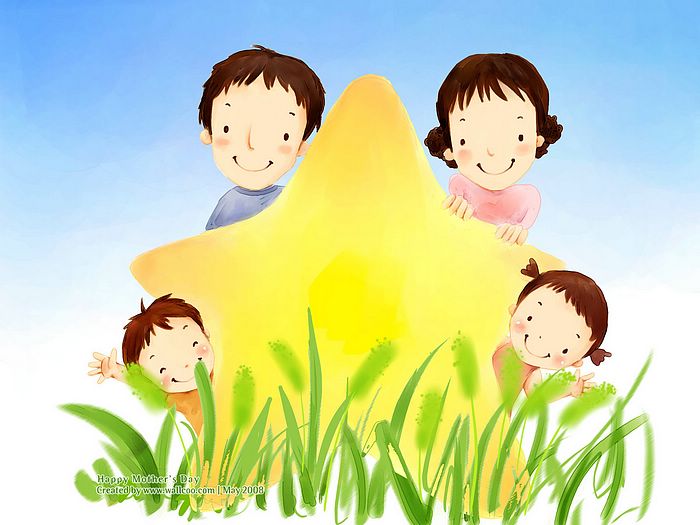 Chóc thÇy c«, c¸c con cïng 
gia đình m·i m·i 
h¹nh phóc !
cΪ ωět ƄⁿϚ, ǝ −
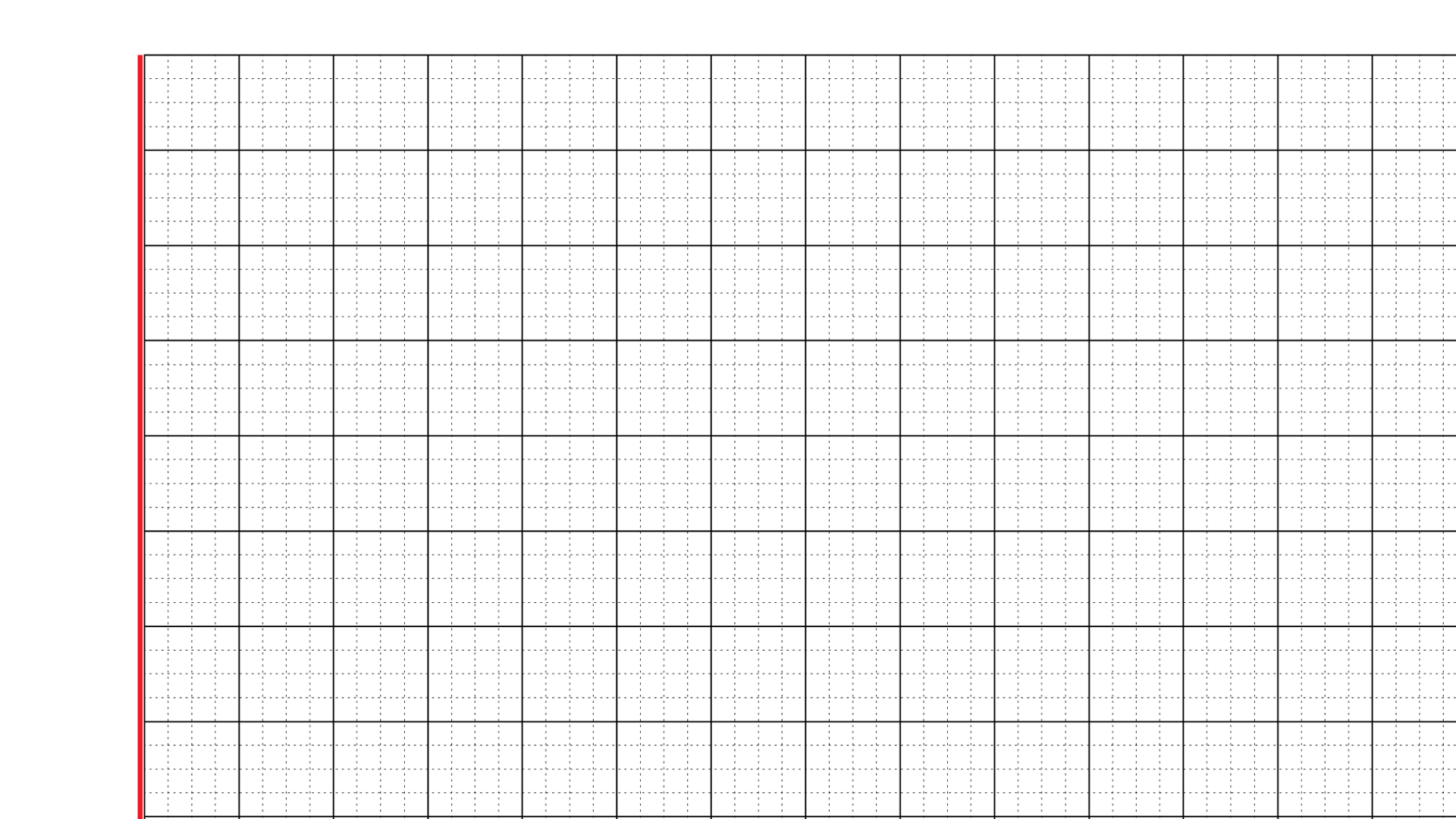 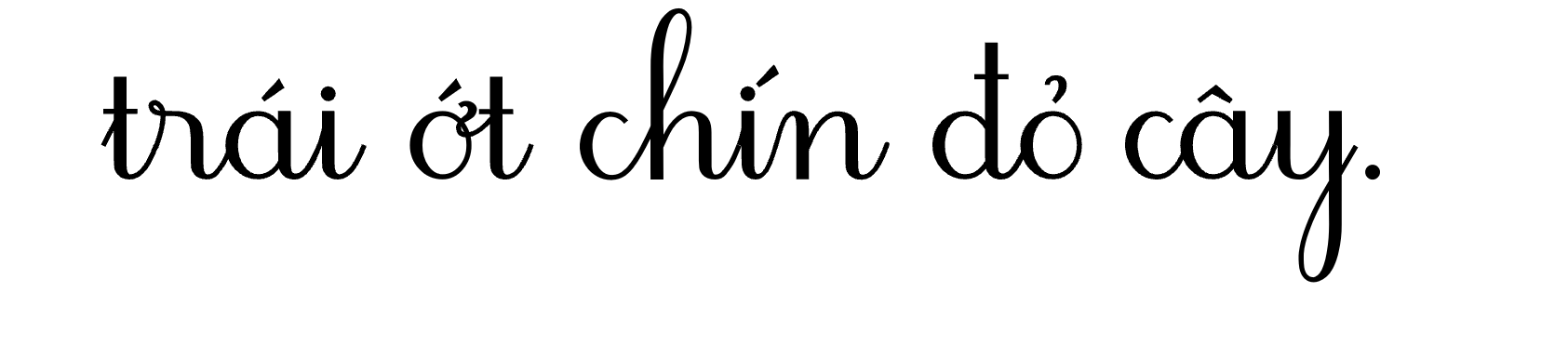 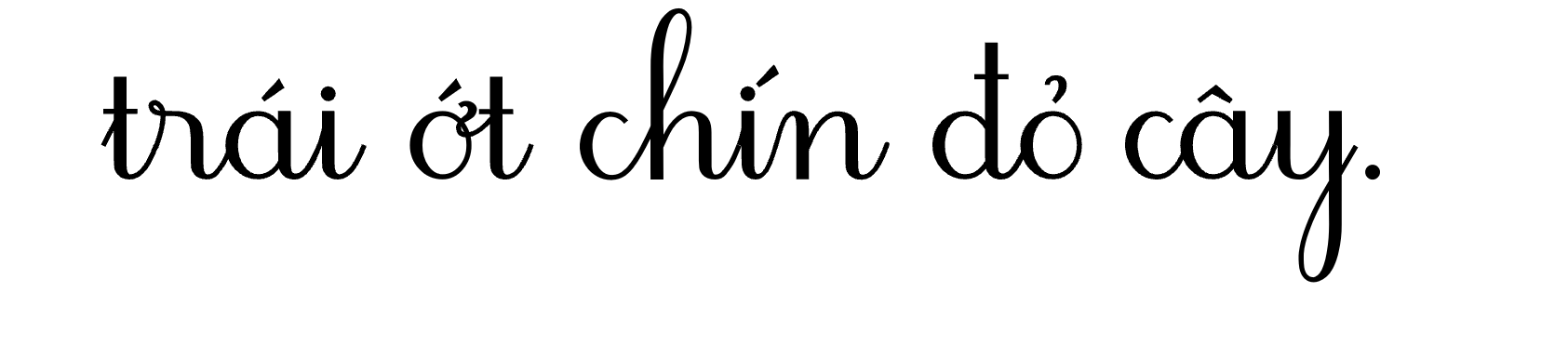 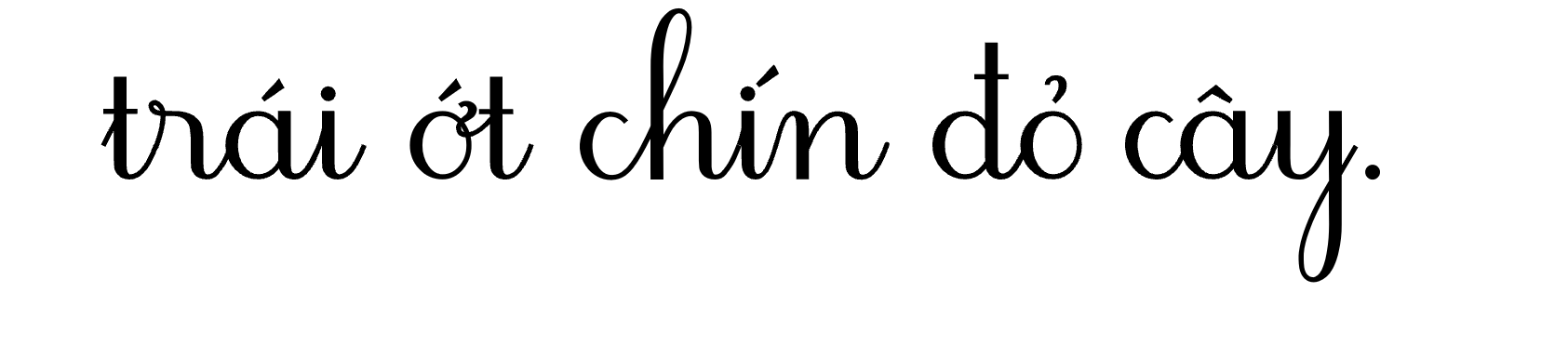 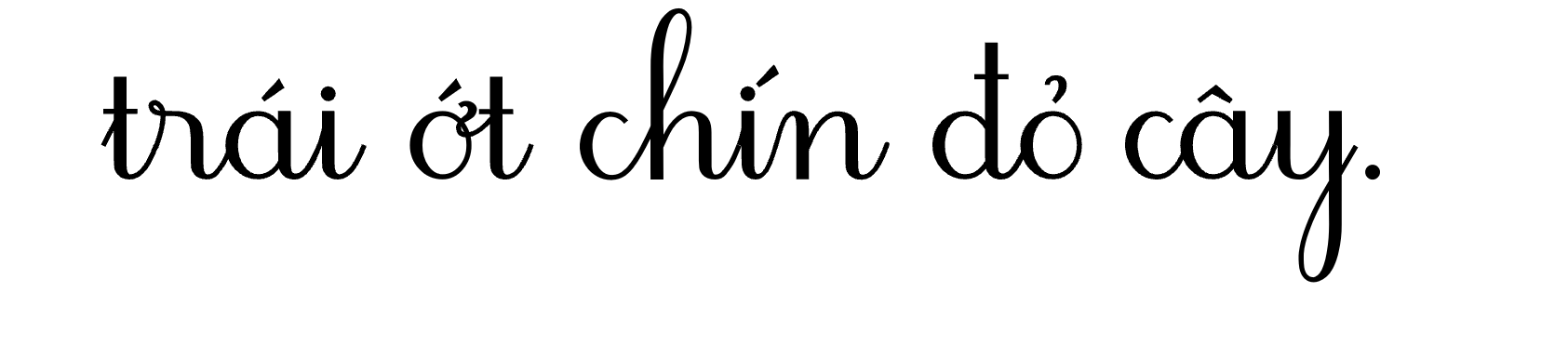 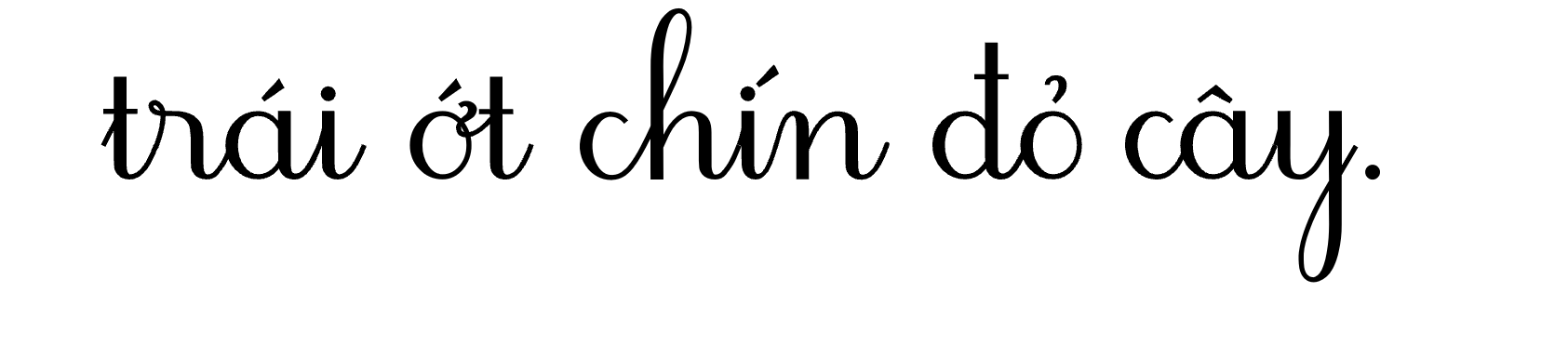